汇报人：x'x'x
汇报时间：2024.01
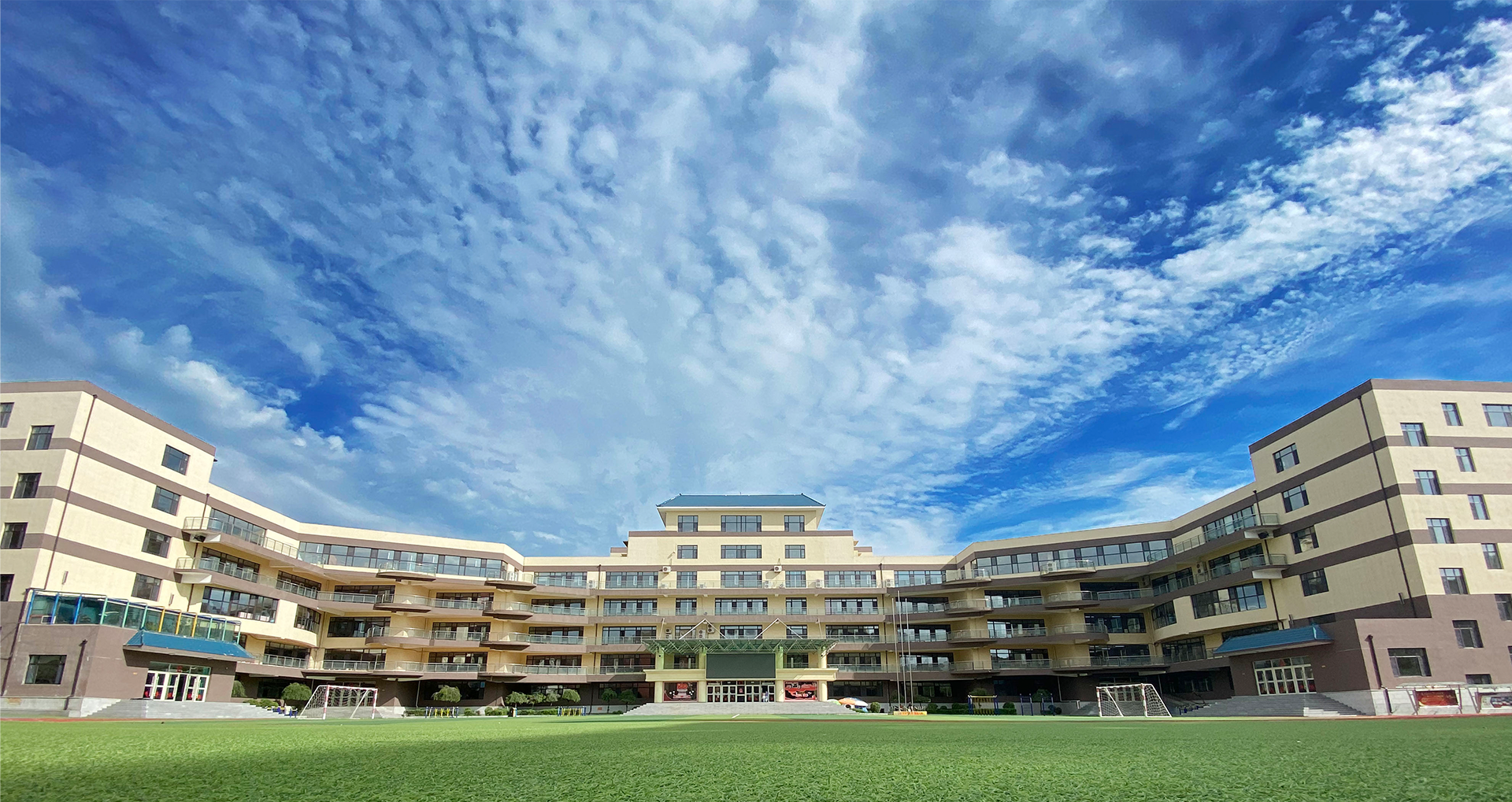 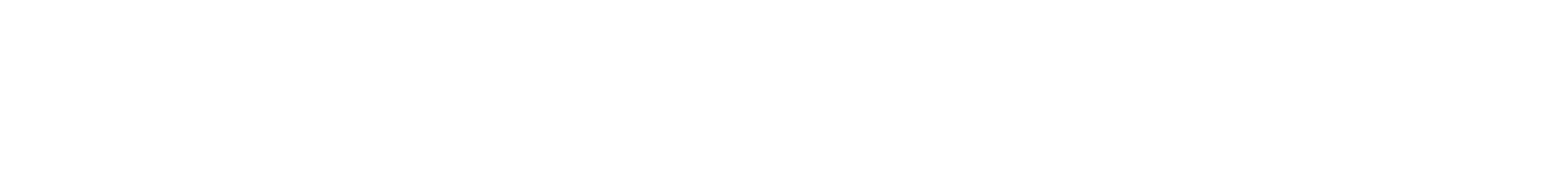 毕业论文答辩PPT模板
东北师范大学附属小学述职报告
Report on Work Performance of Northeast Normal University Affiliated Primary School
Graduation thesis defense PPT template
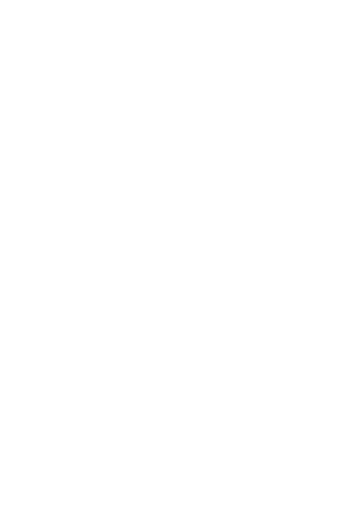 汇报人：简雅君
时间：2018年1月
目录/Directory
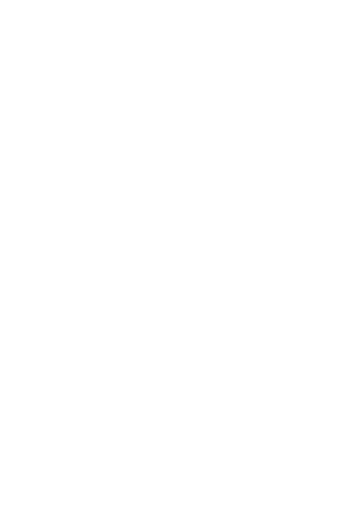 01
02
03
04
05
06
标题一
标题一
标题一
标题一
标题一
标题一
PART  1
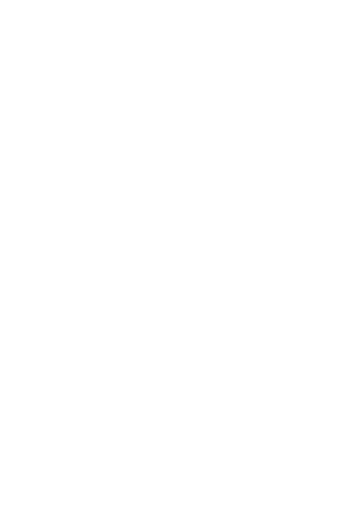 请输入标题文字
Please enter the title text.
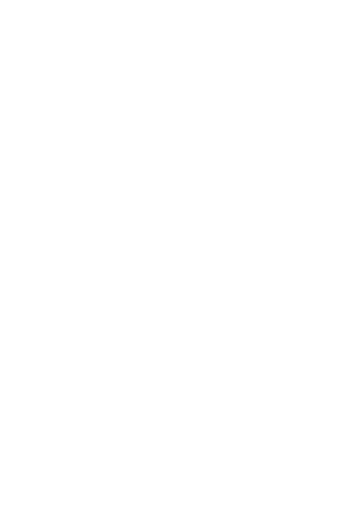 请输入标题
01
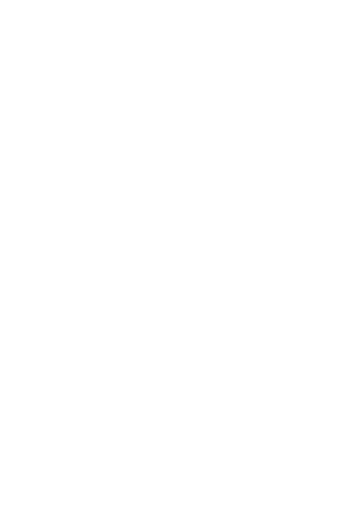 请输入标题
感谢聆听
汇报人：x'x'x
2024.01.01
01